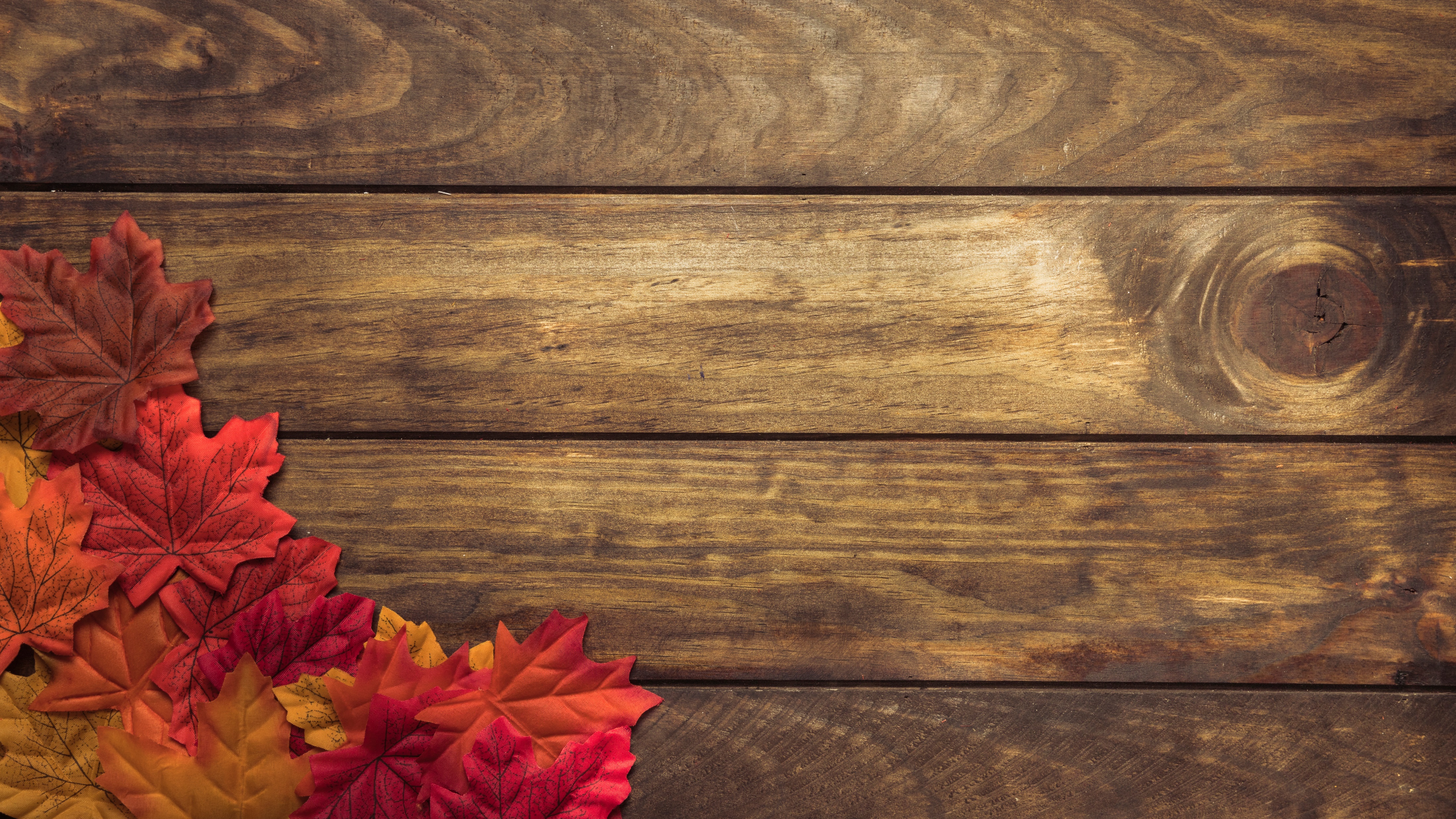 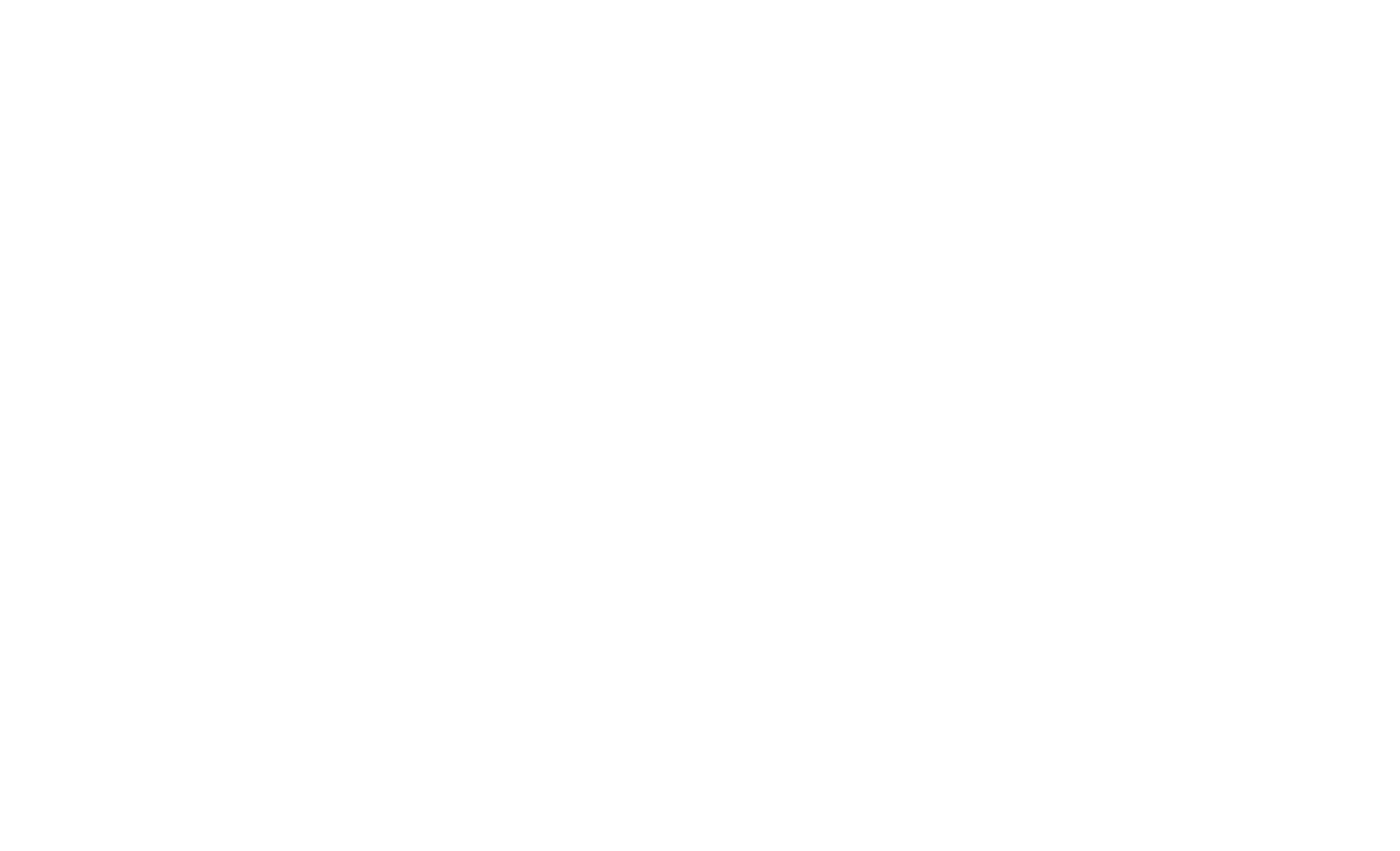 2022.01.09(주일)
“하나님은 우리에게
어떤 방식으로 일하시는가?”
( 빌립보서 2:12~13 )
동탄명성교회
감사와 회개(1)
( 힘 차게 큰 소리로 )
1. 주여, 두렵고 떨림으로 구원을 얻으라는 말씀이 무슨 말씀인지 확실히 알게 하시니 감사합니다. 
2. 주여, 구원은 이미 은혜와 믿음으로 받았어도 구원의 완성을 위해서는 우리가 해야 할 과업이 있다는 것을 알게 하시니 감사합니다. 
3. 주여, 하나님은 이미 구원받은 자들 속에서 역사하시어 우리로 하여금 소원을 두고 행하게 하신다는 것을 알게 하시니 감사합니다.
감사와 회개(2)
( 힘 차게 큰 소리로 )
4. 주여, 하나님이 주시는 소원을 따라 충성하며 회개하는 자가 천국에도 들어가고 상도 받는다는 것을 알게 하시니 감사합니다. 
5. 주여, 구원은 주님이 주시는 것이지만 우리가 구원을 얻기 위해서는 적극적으로 살아가야 함을 알게 하시니 감사합니다. 
6. 주여 주님이 내 속에 주시는 소원을 소홀히 여겼나이다. 용서해 주소서.
누림의 결단
( 힘 차게 큰 소리로 )
1. 주여, 이제는 적극적으로 살겠습니다. 
2. 주여, 이제는 적극적으로 회개하겠습니다. 
3. 주여, 이제는 적극적으로 소원을 따라 행하겠습니다. 
4. 주여, 이제는 주께서 바라시는 소원에 집중하겠습니다.
5. 주여, 이제는 거만하거나 나태하지 않겠습니다.
명령과 선포
( 힘 차게 큰 소리로 )
1. 이제까지 나로 하여금 가만히 있어도 구원이 완성될 수 있다고 속이는 악한 영들은 떠나가라. 
2. 이제 내가 예수의 이름으로 명하노니, 하나님께서 내 안에 불러 일으키는 소원에 반응치 못하게 한 악한 영들은 떠나가라. 
3. 내 영혼아 깰지어다. 내 영혼아 깰지어다.
4. 내 안에서 일하시는 하나님의 소원에 적극적으로 반응할지어다.
말씀의 핵심(1)
( 힘 차게 큰 소리로 )
1. 구원은 믿음과 은혜로 받는 것이지만 가만히 있어야 보존된다는 생각은 잘못된 것이로구나. 
2. 우리가 이미 구원을 받았어도 두렵고 떨림으로 나 자신을 위하여 구원을 완수해야 하는구나. 
3. 믿는 나는 주께서 내 안에서 불러일으키는 소원을 따라 적극적으로 살아가야 할 존재였구나.
말씀의 핵심(2)
( 힘 차게 큰 소리로 )
4. 아무리 열심이 산다고 해도 회개 없이는 주께서 주신 소원을 완수하기가 어렵구나. 
5. 주께서 주신 소원을 붙잡고 살아가는 자가 천국에도 들어가며 상급도 받게 되는구나. 
6. 믿는 자는 언제나 주께서 주시는 소원에 민감해야 하는구나.